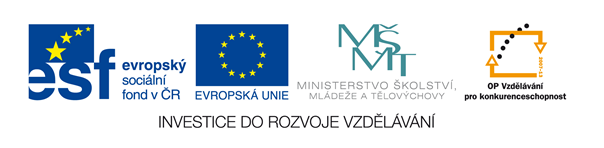 OS Windows  7 II.Připojení k síti PC a internetuPřehrávání zvuku a videíSpouštění aplikacíAktualizaci systému a údržbu disků
VY_32_INOVACE_48_OS_Windows_7_II
Autor :         Trýzna  StanislavŠkolní rok :   2011/2012Určeno pro : šestý ročníkPředmět:      informatikaTéma : základní orientace v ovládání Windows 7Způsob použití ve výuce:  výuková  prezentace (pro aktivní ukázky spouštějte v režimu pro čtení).
Windows 7 je verzí operačního  systému Microsoft Windows a nástupcem Windows Vista, který vyšel 22. října 2009. K dostání je 64b i 32b verze na rozdíl od serverové verze, která je pouze 64bitová.OS Windows 7 nám umožňuje :1. úpravu a nastavení počítače2. práci se složkami a soubory3. připojení k síti PC a internetu4. přehrávání zvuku a videí5. spouštění aplikací6. údržba  systému a údržbu disků
Odkaz
Odkaz
Odkaz
Odkaz
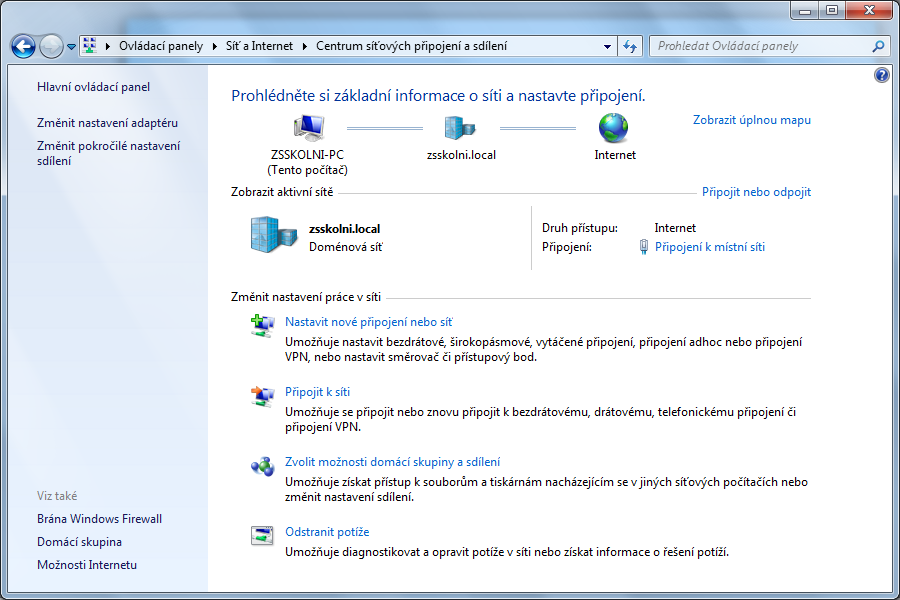 Pro práci uživatele se zvukem a videi obsahuje Windows 7 tyto aplikace:
Windows Media Centerje digitální video rekordér a multimediální přehrávač vyvinutý společností Microsoft. Jedná se o aplikaci, která umožňuje uživatelům prohlížet a nahrávat živé televizní vysílání, ale i organizovat a přehrávat hudbu a videa.
Windows DVD Makerje aplikace navržená k vytváření DVD filmů, které lze přehrávat pomocí DVD software pro přehrávání na samostatném DVD přehrávači.
Windows Media Player je multimediální přehrávač od společnosti Microsoft, který je standardní součástí operačního systému Windows. Slouží k přehrávání audio a video souborů, jejich organizaci a synchronizaci.
Pro správné fungování těchto aplikací musí váš počítač obsahovat kvalitní grafickou kartu (i integrovanou) a správně nastavený zvukový adaptér !
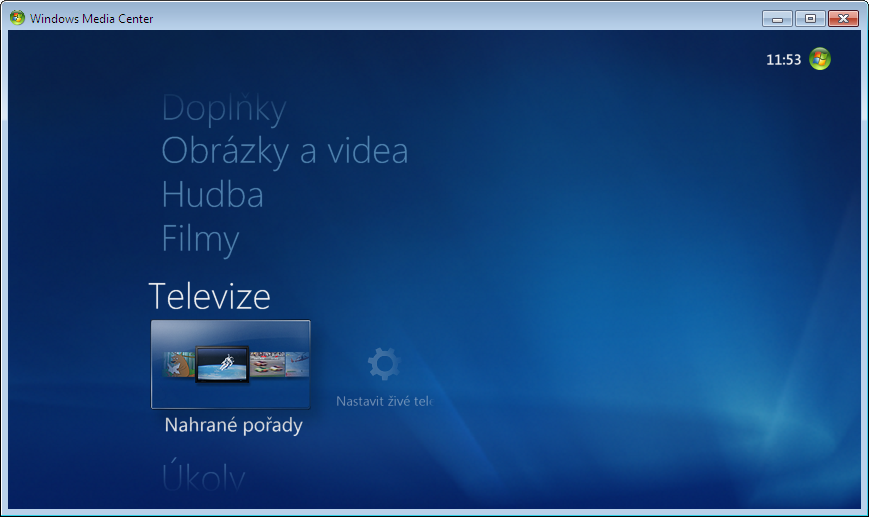 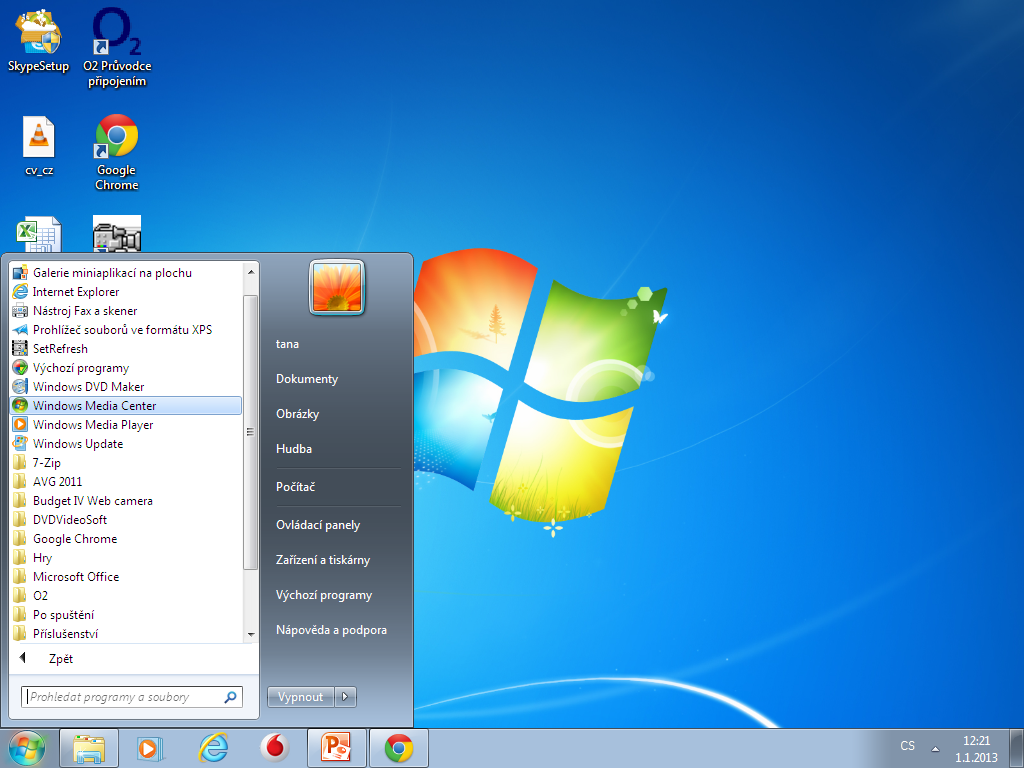 Nabídka aplikací k přehrávání hudby a videa je umístěna v programech nabídky Start
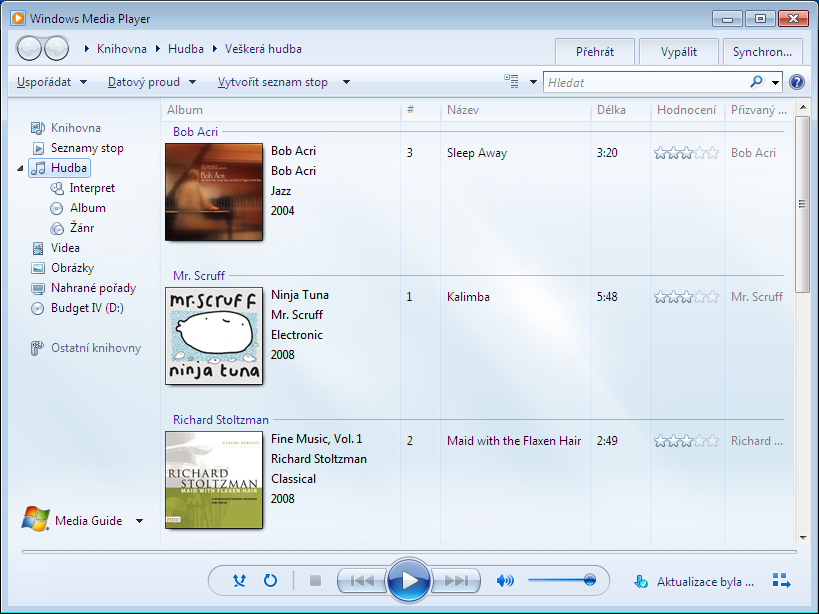 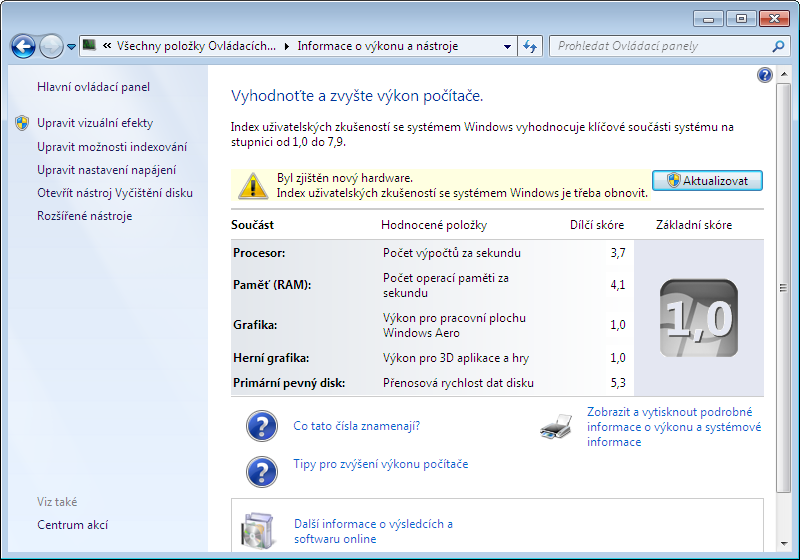 U tohoto PC je nízké hodnocení grafické karty a aplikace nemusí gungovat
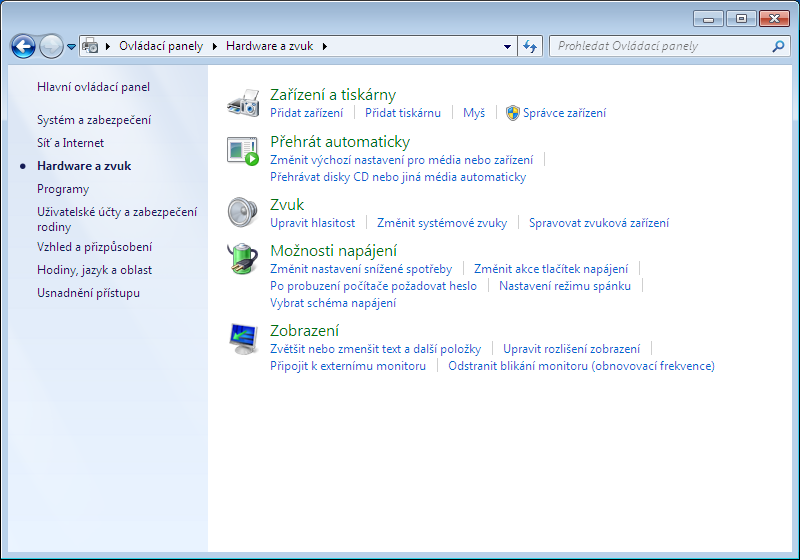 Hlasitost reproduktorů a jejich nastavení můžeme zkontrolovat v Ovládacích panelech nabídce Zvuk
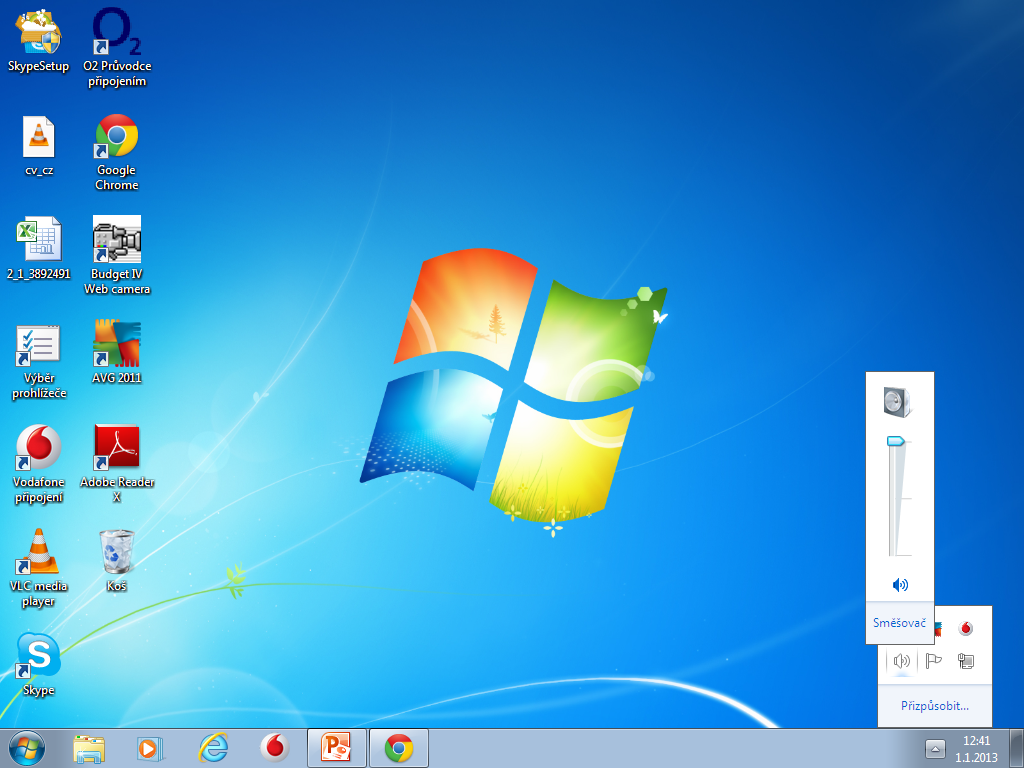 Hlasitost reproduktorů můžeme upravovat i pomocí ikon na liště vpravo dole
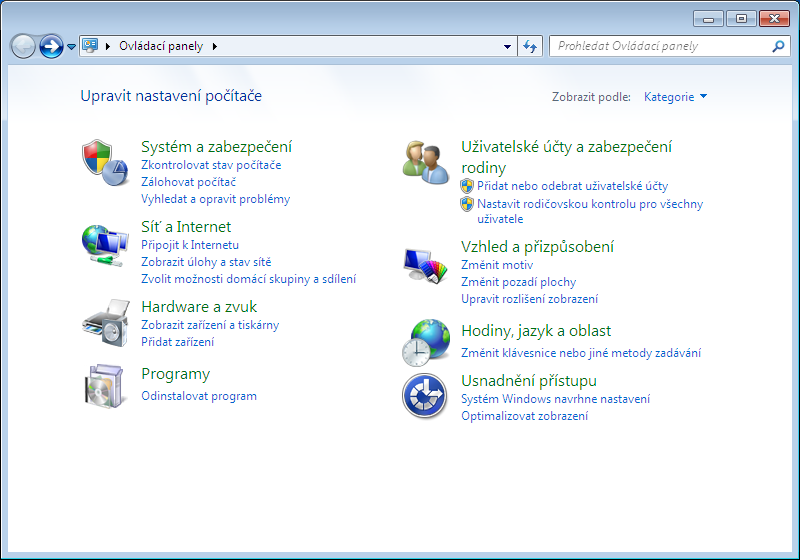 Úprava  vzhledu  plochy
Okno se otevírá z nabídky Start a řádku Ovládací panely
Spouštění aplikací:1. Aplikaci spustíme přes zástupce aplikace    na ploše2. Aplikaci spustíme z nabídky programů Start3. Aplikaci spustíme z programu Spustit z   Příslušenství nabídky Start
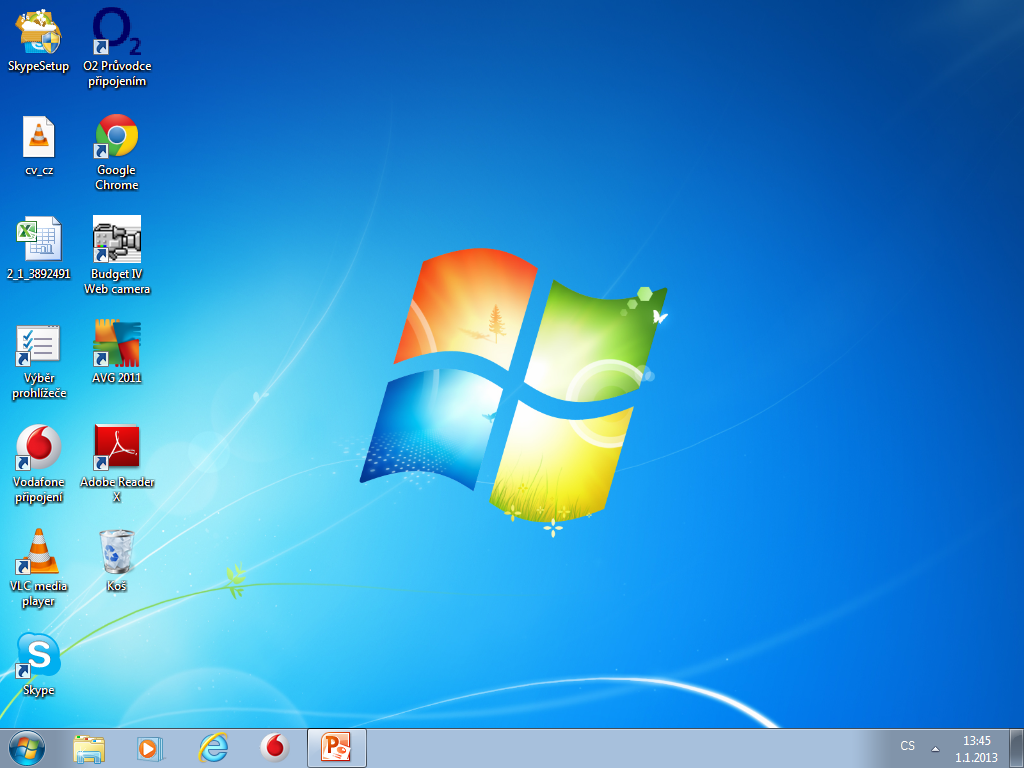 Klikneme levým tlačítkem myši 2x(dvojklik) na ikonu zástupce aplikace na ploše.U ikon aplikací na spodní liště stačí kliknout jednou.
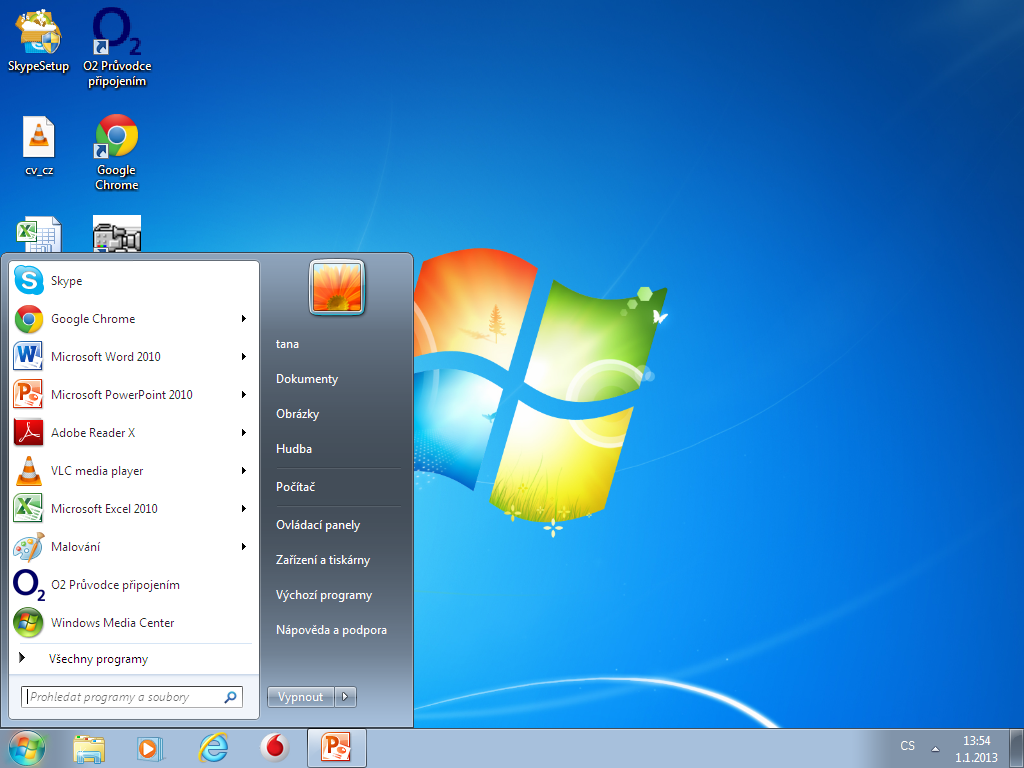 Levým tlačítkem myši jednou klikneme na ikonu požadované aplikace
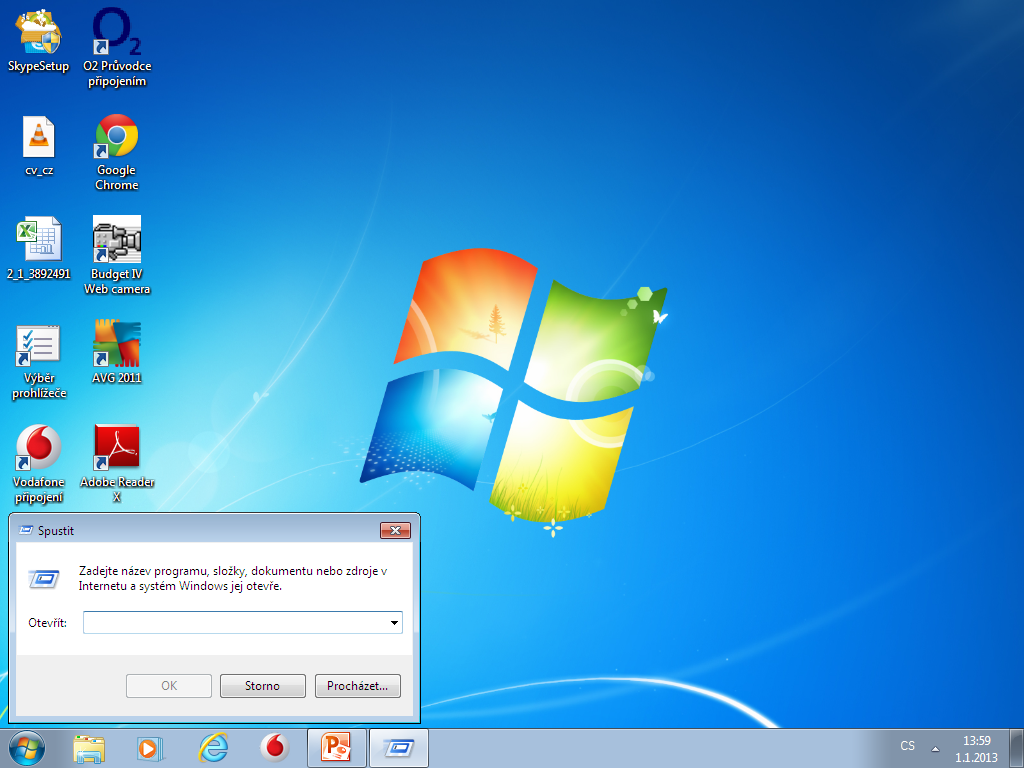 Do řádku napíšeme název požadované aplikace
K údržbě systému používáme:Aktualizacejsou dodatky k softwaru, které zabraňují vzniku problémů nebo odstraňují stávající problémy, zvyšují funkčnost počítače nebo zlepšují jeho výkon.Nástroj Obnovení systému - pomáhá při obnovení systémových souborů v počítači do stavu, ve kterém se nacházely dříve. Jedná se o způsob, jak vrátit změny systému provedené v počítači bez ovlivnění osobních souborů, například e-mailových zpráv, dokumentů nebo fotografií.K údržbě disků používáme :Aplikaci Vyčištění disku -pokud chceme snížit počet nepotřebných souborů na pevném disku, a uvolnit tak místo a zrychlit chod počítače.  Aplikace odebere dočasné soubory, vysype koš a odstraní množství systémových souborů a jiných položek, které již nepotřebujete.Aplikace Defragmentace disku mění uspořádání fragmentovaných dat, aby disky a jednotky mohly pracovat efektivněji.
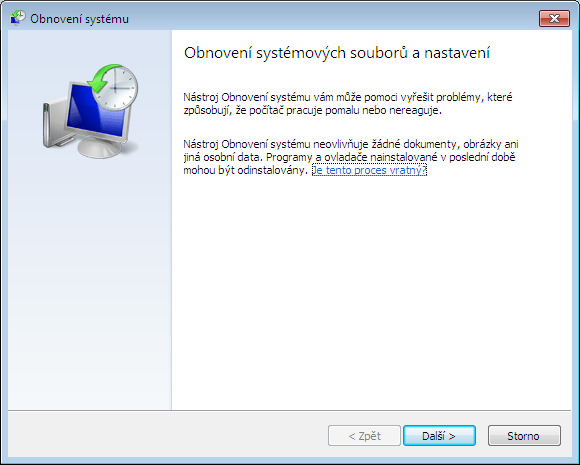 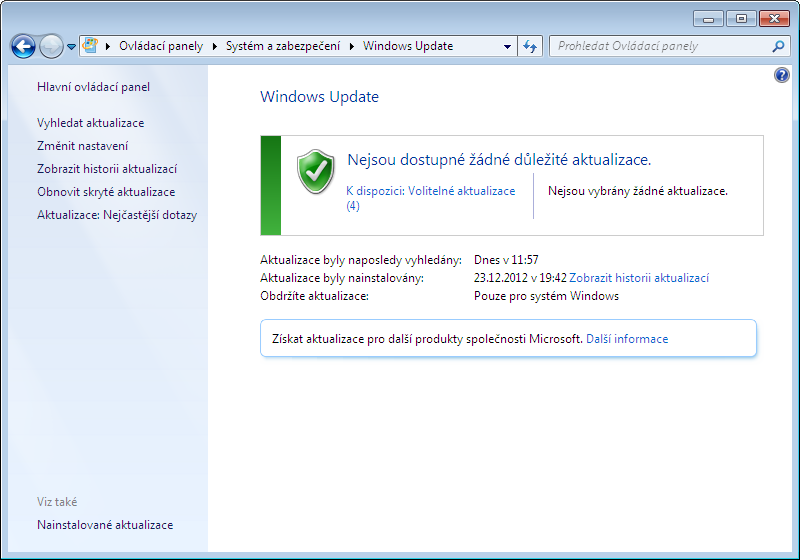 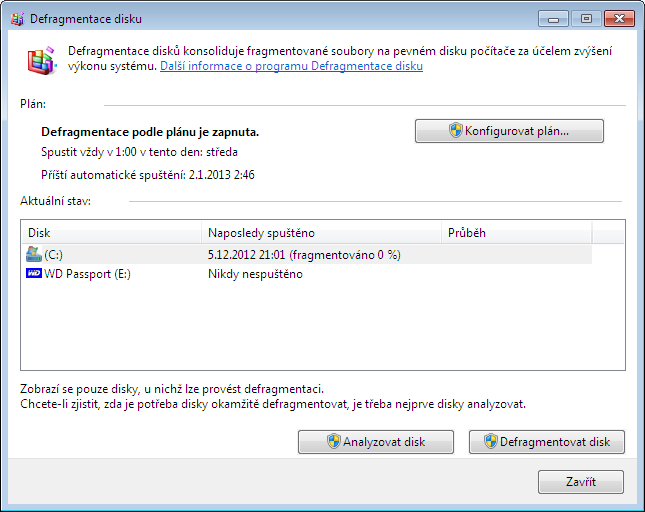 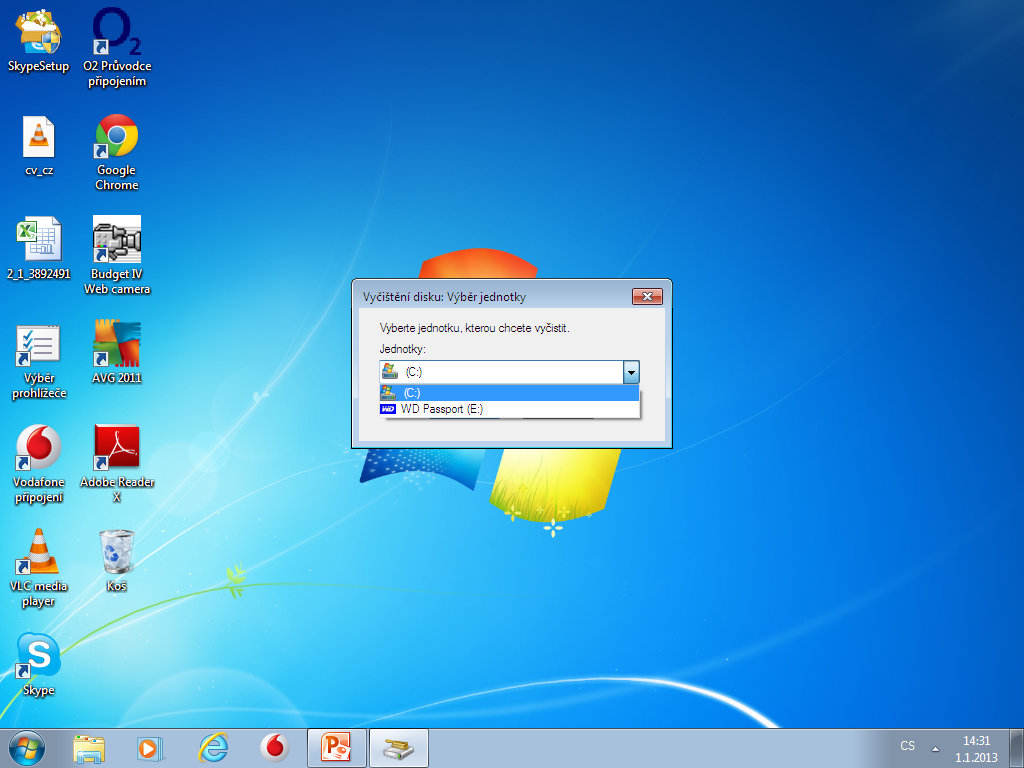 Konec
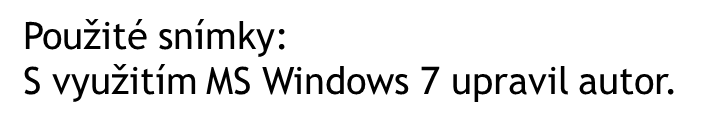